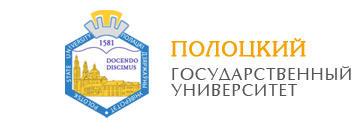 Финансирование и стимулирование инновационной деятельности
ТЕМА 7
7.1Сущность финансирования инновационной деятельности
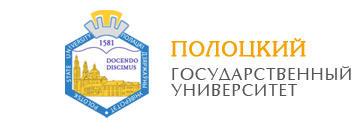 Финансовое обеспечение хозяйствующего субъекта включает денежные отношения организации с другими хозяйствующими субъектами и банками по оплате научно-технической продукции, контрагентских работ, поставок спецоборудования, материалов и комплектующих изделий, расчетов с учредителями, персоналом организации и государственными органами управления.
Принципы организации финансирования :
1) четкая целевая ориентация системы финансирования – ее связь с задачей быстрого и эффективного применения современных научно-технических достижений;
2) логичность, обоснованность и юридическая защищенность применяемых механизмов;
3) множественность источников финансирования;
4) широта и комплексность системы финансирования, т. е. охват более широкого круга технических и технологических сфер;
5) адаптивность и гибкость, предполагающая быструю реакцию на динамичные изменения внешней среды с целью поддержания максимальной эффективности деятельности компании.
Задачи организации финансирования

1) создание предпосылок для быстрого и качественного внедрения технических новшеств во всех сферах народно-хозяйственного комплекса страны;
2) сохранение и дальнейшее развитие стратегического научно-технического потенциала в преимущественных направлениях развития;
3) создание материальных условий для сохранения кадрового потенциала науки и техники, избежание его утечки за рубеж.
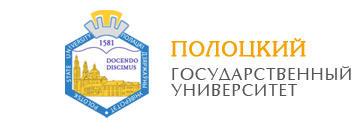 Субъекты финансирования инноваций
 
предприятия, 
инновационные фонды, 
банковские учреждения, 
интегрированные финансовые и промышленные структуры, 
территориальные органы управления, 
государство.
Система финансирования инновационной деятельности
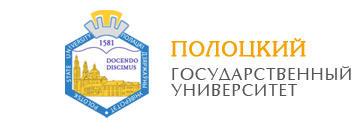 На уровне предприятия
	фокусируется главным образом на финансировании инновационных проектов, чтобы обеспечить укрепление конкурентных позиций предприятий.
На уровне государства
1. создание необходимых условий для быстрого и эффективного осуществления технических инноваций во всех отраслях хозяйственного комплекса страны, обеспечение структурной и технологической реструктуризации.
2 сохранение и развитие стратегического научного и технического потенциала в приоритетных областях экономической деятельности.
3. создание необходимых материальных условий для сохранения и развития научного потенциала страны, для предотвращения утечки научных кадров за рубежом.
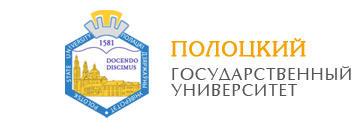 требования
К финансированию инновационной деятельности на предприятии
-динамика инвестиций должна обеспечить реализацию программы в соответствии с установленными сроками;
-снижение расходов финансов и риска программы должны обеспечиваться соответствующей структурой и источниками финансирования.
К финансовой политике каждого предприятия
-согласовываться со стратегией развития предприятия;
-обеспечить гибкость предприятия, его способность перераспределения финансовых потоков в зависимости от указанных целей;
-обеспечить финансовую стабильность предприятия;
-быть способной аккумулировать финансовые ресурсы и их эффективное использование.
7.2. Виды и источники финансирования инновационной деятельностиВиды
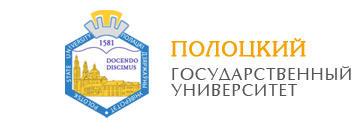 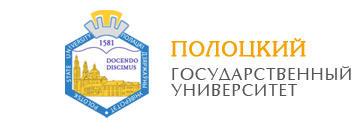 Источники
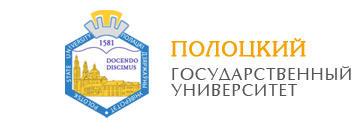 7.3. Механизм венчурного финансирования
Венчурная деятельность – система организации экономических отношений хозяйствующих субъектов по поводу формирования, распределения и использования фондов денежных средств для инвестирования новых быстрорастущих фирм, занимающихся инновационной деятельностью.

Венчурное финансирование (англ. venture finance) – это финансирование малых наукоемких организаций на начальных этапах их развития в обмен на долю их акций. Связано с большим риском неполучения доходов по инвестициям.

Венчурная организация (англ. venture company) — организация малого бизнеса, занимающаяся опытно-конструкторскими разработками или другими наукоемкими работами, благодаря которым осуществляются рискованные проекты.

Механизм венчурной деятельности – система организационно-экономических отношений хозяйствующих субъектов по поводу формирования, распределения и использования фондов денежных средств для инвестирования и реализации венчурных проектов.
- «Venture» «рискованное предприятие или начинание», «спекуляция», «сумма, подвергаемая риску»
!
Целью венчурного капитала является получение высокого дохода от инвестиций, который инвесторы получают в абсолютном большинстве случаев не в виде дивидендов, а в виде возврата на инвестиции при продаже после нескольких лет успешного развития своей доли компании, на открытом рынке или крупной компании, работающей в той же области, что и развивающаяся фирма.
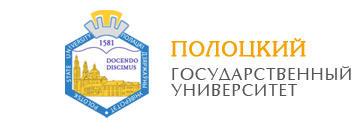 Субъекты венчурной деятельности : 
венчурный инвестор – юридическое или физическое лицо, предоставляющее финансовые средства для реализации венчурного проекта;
венчурная организация – субъект инновационной инфраструктуры, предметом деятельности которого является вложение собственных средств в венчурные проекты;
фонд венчурного капитала – целевой фонд денежных средств, образуемый венчурными инвесторами за счет собственных средств и используемый для финансирования венчурных проектов;
государство.
Объект венчурной деятельности : 

венчурный проект – инновационный проект, связанный с высоким риском его осуществления.
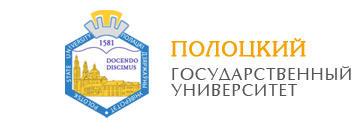 Инвесторы венчурной деятельности:
институциональные 
пенсионные фонды;
банки;
финансовые страховые компании;
специальные траст-фонды;
благотворительные фонды;
крупные корпорации. 
неинституциональные 
институты;
университеты;
исследовательские центры;
 организации
частные инвесторы (бизнес-ангелы).
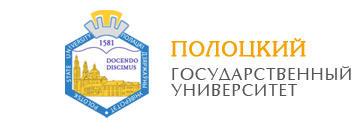 Условия предоставления инвестиций:денежные средства могут предоставляться субъекту инновационной деятельности венчурной организацией без залога, поручительства, гарантии или иного способа обеспечения исполнения обязательств; доля финансирования одного венчурного проекта не может превышать 50 процентов балансовой стоимости активов венчурной организации, определяемой на основании данных бухгалтерской отчетности за последний отчетный период; отбор венчурных проектов для финансирования осуществляется венчурной организацией по результатам их экспертизы с учетом оценки риска инновационной деятельности.
Пути снижения финансового риска венчурными инвесторами:
участие в управлении венчурной организацией, в Совете директоров;
участие в отборе объектов для инвестирования;
финансирование нескольких венчурных организаций: новых, уже существующих и подготовленных к продаже;

распределение своих средств между несколькими проектами;
поэтапное выделение ресурсов в виде небольших порций (траншей), когда каждая последующая стадия развития предприятия финансируется в зависимости от успеха предыдущей.
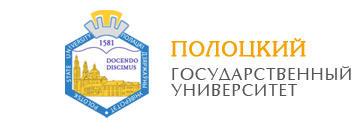 7.4. Стимулирование инновационной деятельности
Стимулирование инноваций
государственный  и отраслевой уровень
как методы и инструменты государственного регулирования процесса стимулирования
Методы:
прямые и косвенные средства воздействия органов государственного управления на поведение субъектов хозяйствования и других субъектов инновационной деятельности для того, чтобы повысить их заинтересованность в создании, развитии и распространения инноваций и внедрения на этой основе модели инновационного развития страны
локальный уровень
как процесс стимулирования и мотивации инновационной деятельности непосредственно на предприятии
Методы:
прямого стимулирования;
косвенные методы
отрицательного стимулирования
Инструменты государственного стимулирования инноваций:  нормативные акты или другие акты директивного характера, регулирующие отдельные аспекты инновационной деятельности в стране.
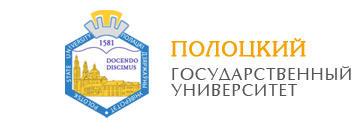 Применяются путем
-определения и поддержки приоритетных направлений инновационной деятельности государства, отраслей на региональном и местном уровнях;
-разработки и реализации государственных, отраслевых, региональных и местных программ;
-создания нормативно-правовой базы и экономических механизмов для поддержки и стимулирования инновационной деятельности;
-защиты прав и интересов субъектов инновационной деятельности;
-финансовой поддержки для реализации инновационных проектов;
-стимулирование коммерческих банков и других финансовых и кредитных учреждений, которые выдают кредиты для выполнения инновационных проектов;
-создание льготного налогообложения субъектов инновационной деятельности;
-поддержки функционирования и развития современной инновационной инфраструктуры.
Стимулирующие инструменты государственного стимулирования инноваций: .
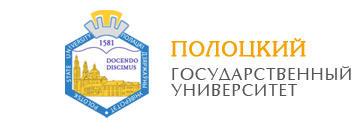 От спроса:
	заключение центральными или региональными органами государственного управления контрактов с субъектами инновационной деятельности для разработки и производства инновационных продуктов, технологий и услуг
Предложения:
	создание инновационной инфраструктуры (предоставление инноваторам грантов, займов, субсидий, гарантированных займов, налоговых кредитов, обеспечивая исследователей и инженеров соответствующим оборудованием и устройствами, удобствами и услугами для их работы, создание государственных институтов для сочетания науки и производства различных форм собственности, например, через создание и развитие технопарков, выставок, ярмарок и т.д.)
Создание благоприятных условий для инновационного процесса:
	налоговые каникулы, льготные кредиты и субсидии; страхование и гарантии, предоставление прав на быстрый износ оборудования; развитие Государственного патентного права, правовых принципов производства и потребления качественной продукции – системы стандартизации и сертификации продукции и отдельных видов продукции, регулирование монополии предприятий и видов деятельности, разрешение на временную монополию новаторов
Субъекты государственного стимулирования инноваций и их функции: .
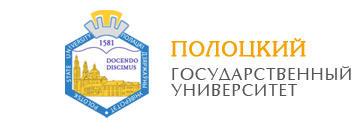 Центральные органы
исполнительной власти
	осуществляют подготовку предложений по реализации инновационной политики в области экономики, создают организационно-экономические механизмы для поддержки ее осуществления;
	поручают государственным инновационным финансово-кредитным учреждениям осуществлять конкурсный отбор инновационных проектов в приоритетных отраслях и приоритетных направлениях инновационной деятельности для финансовой поддержки этих проектов в пределах средств, предусмотренных законом о Государственном бюджете страны.
Правительство (Совет министров)
	обеспечивает осуществление государственной политики в сфере инновационной деятельности; подготавливает и представляет Совету предложения о приоритетных направлениях инновационной деятельности как отдельной национальной программы, так и в рамках деятельности национальных отраслевых программ;
	осуществляет меры по реализации приоритетных направлений инновационной деятельности;
	поощряет эффективные инфраструктуры в сфере инновационной деятельности;
	создает специализированные государственные инновационные финансово-кредитные учреждения для финансовой поддержки инновационных проектов;
	подготавливает представление в Совет о выделении средств в Государственном бюджете страны для реализация инновационных проектов через специализированные Государственные инновационные финансовые кредитные учреждения; утверждает положения о порядке государственной регистрации инновационных проектов и ведения государственного реестра инновационных проектов.
Представительные органы местного самоуправления в регионах
	утверждают местные инновационные программы, в пределах средств бюджета инновационного развития оказывают финансовую поддержку субъектам инновационной деятельности;
	создают кредитные учреждения для финансовой поддержки местных программ за счет местных бюджетов; 
	контролируют финансирование местных программ и мероприятий.
Формы государственной финансовой поддержки инновационных проектов: .
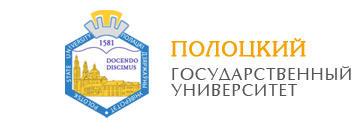 1. полное беспроцентное кредитование (при условии инфляционной индексации) приоритетных инновационных проектов за счет Государственного бюджета и средств местных бюджетов.
2. частичная (50%) беспроцентное кредитование для инновационных проектов за счет средств Государственного бюджета и средств местных бюджетов при условии финансирования остальной части необходимых средств подрядчиком проекта и (или) другими субъектами инновационной деятельности.
3. полное или частичное возмещение за счет Государственного бюджета и местных бюджетов уплаченных субъектами инновационной деятельности коммерческих банков и других финансово кредитных учреждений для кредитования инновационных проектов.
4. предоставление государственных гарантий коммерческим банкам, которые кредитуют приоритетные инновационные проекты.
5. Имущественное страхование реализации инновационных проектов.
Зарубежный опыт косвенных стимулирующих методов  инновационных проектов: .
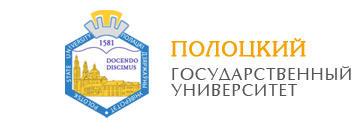 -льготное налогообложение путем уменьшения базы налогообложения и налоговых платежей;
-налоговые льготы для операций, связанных с оборотом научно-технической продукции, например, налогообложение по нулевой ставке с налога на добавленную стоимость;
-предоставление кредита (налогового) для исследований с отсрочкой уплаты налогов в части расходов из прибыли на инновационные цели;
-снижение налога на прирост инновационных расходов;
-«налоговые каникулы» на несколько лет на прибыль, полученную от реализации инновационных проектов;
-льготное налогообложение дивидендов юридических и физических лиц, получивших акции инновационных предприятий;
-увязка льгот, принимая во внимание приоритет текущих проектов;
-налоговые льготы, полученные в результате использования платежей, лицензий, ноу-хау и других нематериальных активов интеллектуальной собственности;
-снижение ставки подоходного налога для тех, кто занимается НИР;
-уменьшение налогообложения прибыли в размере стоимости инструментов и оборудования, передаваемых ВУЗам;
-отчисления из налогооблагаемой прибыли взносов в благотворительные фонды, деятельность которых связана с финансированием инновационной деятельности.
Государственное стимулирование инновационной деятельности в Республике Беларусь
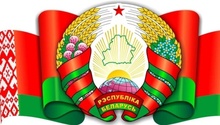 Статья 29 Закона Республики Беларусь от 10.07.2012 № 425-З «О государственной инновационной политике и инновационной деятельности в Республике Беларусь»
«Источники финансирования инновационной деятельности»
средства республиканского и (или) местных бюджетов;
внешние государственные займы, кредиты;
собственные средства юридических лиц и индивидуальных предпринимателей, а также иные источники в соответствии с законодательством.
Статья 32 Закона Республики Беларусь от 10.07.2012 № 425-З «О государственной инновационной политике и инновационной деятельности в Республике Беларусь»
«Финансирование венчурных проектов осуществляется путем»
покупки акций (долей в уставных фондах) субъектов инновационной деятельности, созданных в форме хозяйственных обществ;
предоставления субъектам инновационной деятельности целевых займов на реализацию венчурных проектов;
иными способами, предусмотренными законодательством.
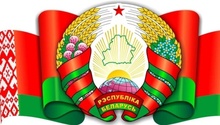 Средства, предусмотренные в республиканском бюджете для финансирования инновационной деятельности, используются на:
выполнение мероприятий государственной программы инновационного развития Республики Беларусь;
реализацию инновационных проектов;
организацию деятельности и развитие материально-технической базы субъектов инновационной инфраструктуры, включая капитальные расходы, в соответствии с законодательством;
проведение научно-практических мероприятий (конференций, семинаров, симпозиумов, выставок, ярмарок и иных мероприятий);
иные цели, связанные с осуществлением инновационной деятельности, в соответствии с законодательными актами.
Финансирование инновационных проектов за счет средств республиканского и (или) местных бюджетов осуществляется на конкурсной возвратной или безвозвратной основе по результатам их государственной научно-технической экспертизы с учетом оценки риска инновационной деятельности при их реализации.
Постановление Совета Министров Республики Беларусь от 26.01.2010 № 98 «Об утверждении Положения о республиканском конкурсе инновационных проектов»
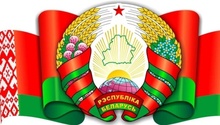 Ежегодно проводится конкурс Государственным комитетом по науке и технологиям (далее – ГКНТ) при участии Министерства образования, Национальной академии наук Беларуси и других заинтересованных организаций.
Конкурс является открытым и проводится в целях:
стимулирования реализации перспективных инновационных проектов;
содействия в поиске инвестиционной поддержки инновационных проектов;
коммерциализации результатов научных исследований и разработок.
Для участия в конкурсе претенденты представляют в ГКНТ по установленным формам:
заявку на участие в конкурсе;
паспорт инновационного проекта;
бизнес-план инновационного проекта.
Конкурс проводится в три этапа:
предварительное рассмотрение представленных на конкурс материалов;
экспертиза инновационных проектов;
определение победителей и призеров конкурса.
Локальный уровень стимулирования применения инноваций в производстве (на предприятии (в организации)
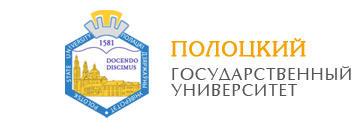 Стимулирование является средством мотивации. 
В основе современного подхода к стимулированию труда в сфере инновационной деятельности лежит основная задача: 
	максимизировать творческие способности каждого человека, чтобы направлять эту деятельность в направлении достижения конкретных экономических результатов.
Методы стимулирования:
1. методы прямого стимулирования: размер окладов, надбавок, бонусы, награды, преимущества, страхование, пенсионное обеспечение и др..
Для этого фирма разрабатывает специальные программы поощрений, за выдающиеся инновации, изобретения, которые имеют патенты, творческую инициативу сотрудников размер вознаграждения составляет 10-15% от заработной платы.
2. косвенные методы: приобретение акций компаний, членство в научных сообществах, поездки на конференции, право на автономию в выборе темы исследований научных исследований, свобода общения между сотрудниками в рабочее время, развитие карьеры, поощрение взаимодействия, конкуренция между подразделениями компании и автономных творческих коллективов, присуждение награды и титулы, вручение дипломов, сертификатов, публикации результатов исследований в корпоративных информационных бюллетеннях.
3. методы отрицательного стимулирования: право менеджера уволить или перевести работника на более низкую должность, понизить размер заработной платы в сторону, лишить льгот.
По типу мотивации выделяются три группы инноваторов:
1. классического типа, истинные энтузиасты, для которых процесс познания является способом их реализации.
2. профессиональных и компетентных, которые успешно сочетают научное творчество и претендуют на заслуженные блага.
3. честолюбивые, инициативные и прагматические исследователи, которые желают занять высокое положение в официальной структуре.
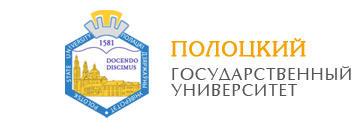